Informationszentrum für Touristen oder Gäste
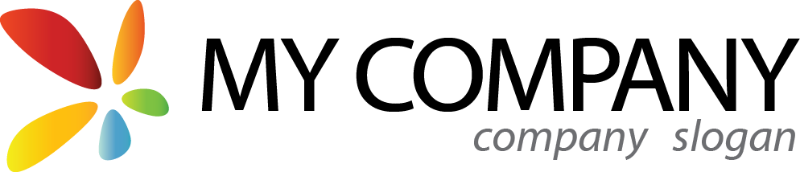 Allgemeines
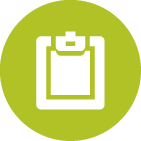 Titel der Umfrage
Informationszentrum für Touristen oder Gäste
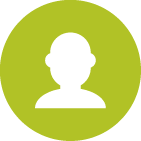 Autor
Richard Žižka
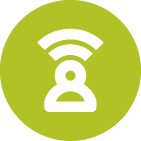 Sprache der Umfrage
de
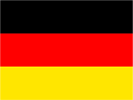 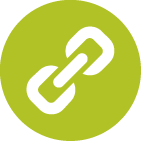 Öffentliche Web-Adresse der Umfrage (URL)
https://www.survio.com/survey/d/X2D7W9L8E4F8U4I5J
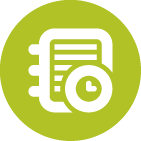 Erste Antwort
Letzte Antwort
28. 02. 2014
03. 03. 2014
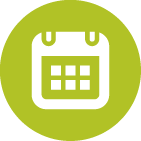 Dauer
4 Tage
Umfrage Besucher
43
20
0
23
46.5%
Insgesamt   Besuche
Fertige Antworten
Unvollendete Antworten
Nur gezeigt
Insgesamt Abschlussquote
Besuch Historie (28. 02. 2014 - 03. 03. 2014)
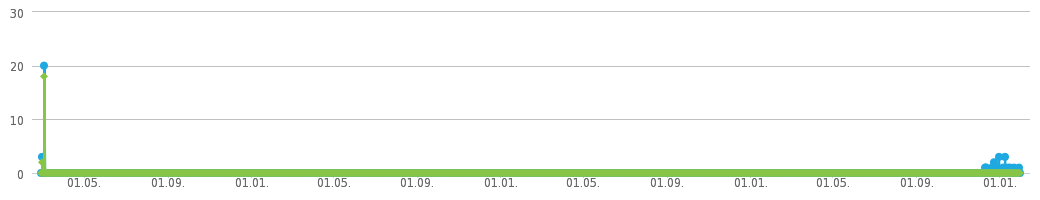 Insgesamt   Besuche (43)
Fertige Antworten (20)
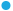 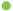 Besucher total
Besuchen Quellen
Durchschnittliche Zeit der Fertigstellung
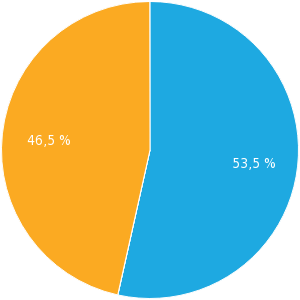 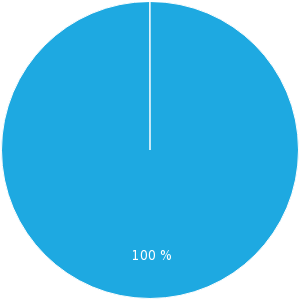 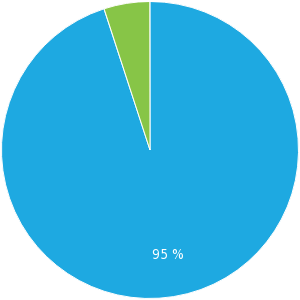 Nur gezeigt (53.5 %)Unvollständige (0 %)Abgeschlossene (46.5 %)
Direkter Link (100 %)
<1 min. (95 %)>60 min. (5 %)
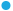 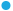 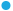 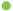 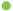 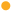 Als was benutzen Sie das Informationszentrum?
Mehrfachauswahl, geantwortet 20x, unbeantwortet 0x
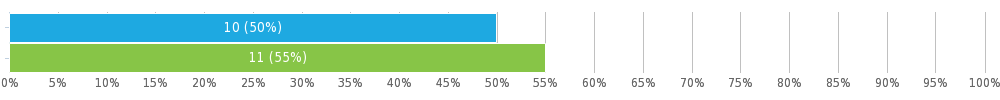 Bitte geben Sie Ihre Altersgruppe an:
Einzelwahl, geantwortet 20x, unbeantwortet 0x
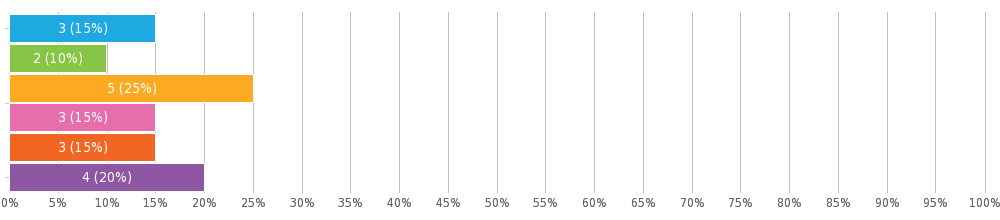 Wie häufig nehmen Sie das Informationszentrum in Anspruch?
Einzelwahl, geantwortet 20x, unbeantwortet 0x
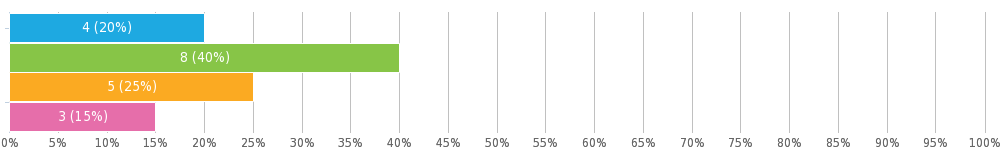 Warum haben Sie das Informationszentrum besucht? 1/2
Mehrfachauswahl, geantwortet 20x, unbeantwortet 0x
Warum haben Sie das Informationszentrum besucht? 2/2
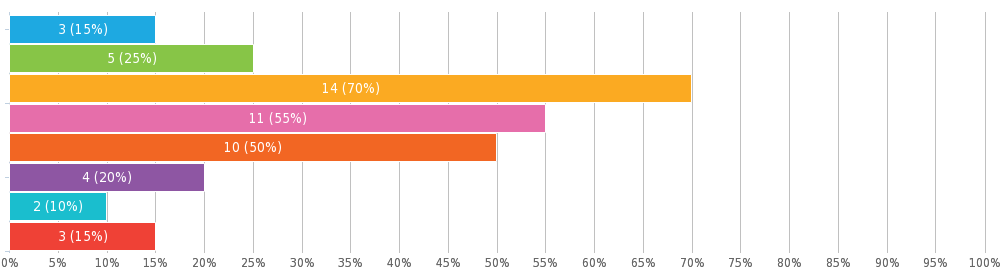 Wie zufrieden waren Sie mit den folgenden Dienstleistungen?
Matrix von Einzelwahl, geantwortet 20x, unbeantwortet 0x
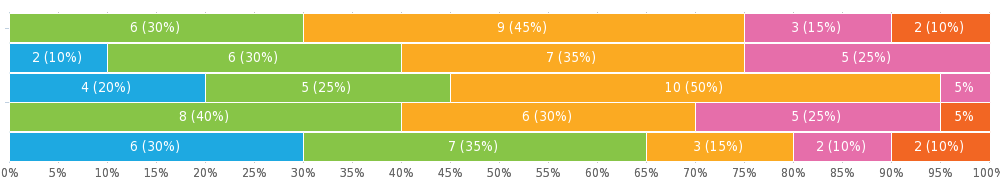 Haben Sie im Informationszentrum gefunden wonach Sie gesucht haben?
Einzelwahl, geantwortet 20x, unbeantwortet 0x
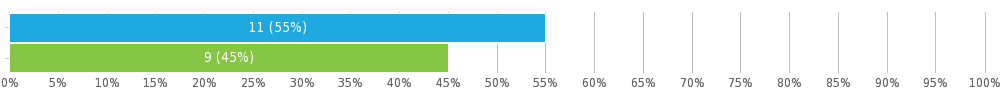 Haben Sie jemals die Website des Informationszentrums besucht?
Einzelwahl, geantwortet 20x, unbeantwortet 0x
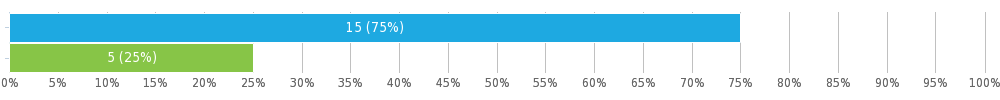 Haben Sie alls auf der Website gefunden, wonach Sie gesucht haben?
Einzelwahl, geantwortet 20x, unbeantwortet 0x
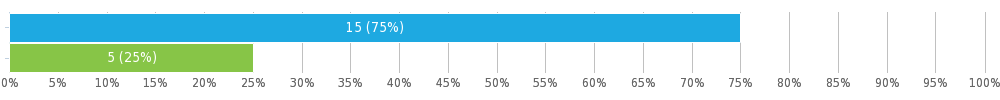 Würden Sie sagen, dass das Informationszentrum Ihnen während Ihres Aufenthaltes geholfen hat und es wichtig für Ihren Besuch war?
Einzelwahl, geantwortet 20x, unbeantwortet 0x
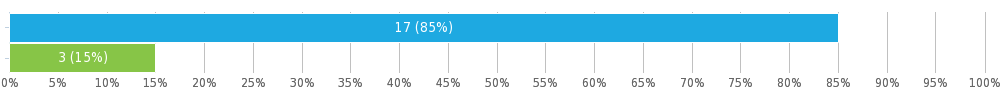 Wie würden Sie das gesamte Level und die Qualität der Dienstleistungen im Informationszentrum bewerten? 1/2
Sternebewertung, geantwortet 20x, unbeantwortet 0x
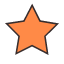 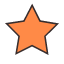 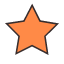 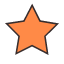 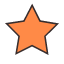 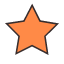 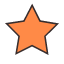 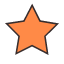 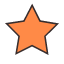 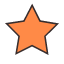 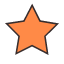 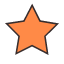 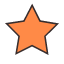 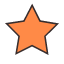 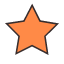 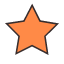 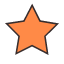 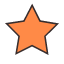 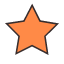 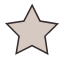 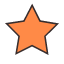 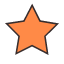 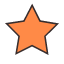 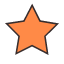 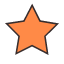 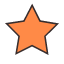 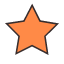 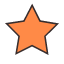 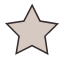 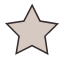 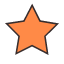 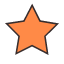 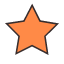 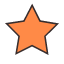 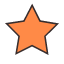 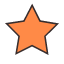 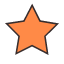 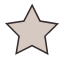 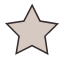 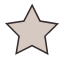 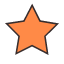 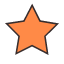 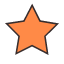 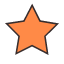 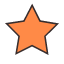 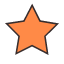 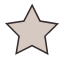 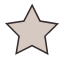 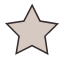 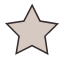 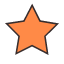 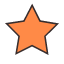 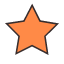 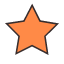 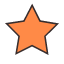 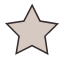 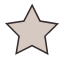 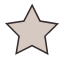 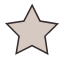 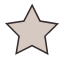 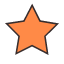 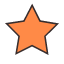 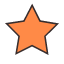 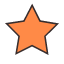 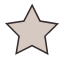 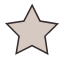 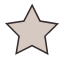 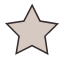 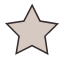 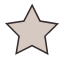 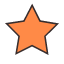 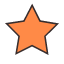 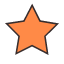 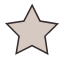 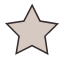 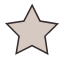 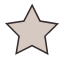 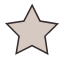 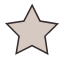 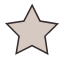 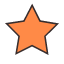 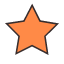 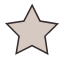 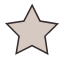 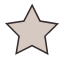 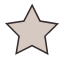 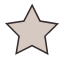 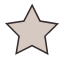 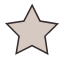 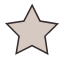 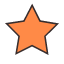 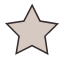 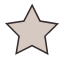 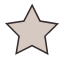 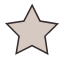 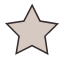 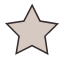 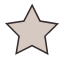 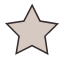 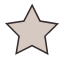 Wie würden Sie das gesamte Level und die Qualität der Dienstleistungen im Informationszentrum bewerten? 2/2
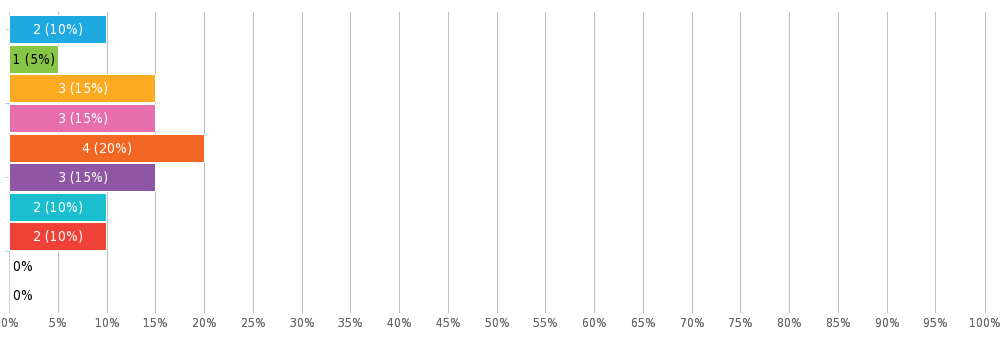